ກິດຈະກຳເພື່ອສ້າງແຮງບັນດານໃຈ ແລະ ຝຶກອົບຮົມຜູ້ທີ່ມີໂອກາດເປັນຜູ້ປະກອບກິດຈະການໜຸ່ມ
ToT4 "ລະບົບນິເວດຂອງຜູ້ປະກອບການ"
ມະຫາວິທະຍາໄລ ອາລີກັງເຕ, ປະເທດແອັດສະປາຍ
ວັນທີ 9-11 ພຶດສະພາ 2022
Cristina Beans, M.Sc., MBA
ຜູ້ຈັດການອາວຸໂສຂອງໂຄງການ, ຫ້ອງການຄຸ້ມຄອງໂຄງການສະຖາບັນ
c.beans@ua.es
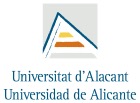 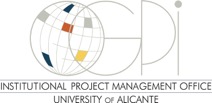 ການນຳສະເໜີນີ້ບໍ່ແມ່ນລາຍການທີ່ລະອຽດຄົບຖ້ວນ, ເປັນພຽງການແບ່ງປັນປະສົບການຫຍໍ້ໆຈາກສູນການຈ້າງງານຂອງ ມະຫາວິທະຍາໄລ ອາລີກັງເຕ ……
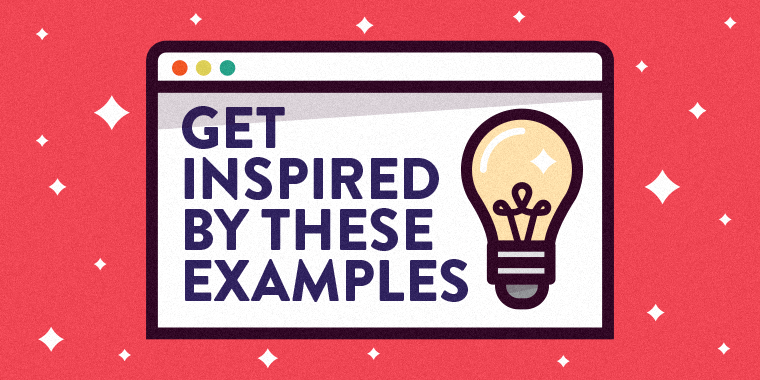 [Speaker Notes: Over the next hour and a half, we're going to answer 2 basic questions together, ask MANY more, and see a couple of examples.]
ມະຫາວິທະຍາໄລຂອງທ່ານໄດ້ມີການຈັດກິດຈະກໍາສໍາລັບໂຮງຮຽນມັດທະຍົມຕາມຂອບເຂດຮັບຜິດຊອບບໍ່?

ມະຫາວິທະຍາໄລ ອາລີກັງເຕໄດ້ຈັດ!
ໂຮງຮຽນສຳລັບຜູ້ປະກອບການໜຸ່ມ
ກຸ່ມເປົ້າໝາຍ: ນັກຮຽນມັດທະຍົມຕອນປາຍ ແລະ ຕອນຕົ້ນ ແລະ ນັກຮຽນວິຊາຊີບ (+ ຄູອາຈານ) ແຂວງ ອາລີກັງເຕ
ຈຸດປະສົງ: ປະສົບການການສຶກສາອອນໄລນ໌ເພື່ອຮຽນຮູ້ ແລະ ປະຕິບັດເຄື່ອງມືທີ່ແຕກຕ່າງກັນເຊັ່ນ: ການຄິດການອອກແບບ, ຄວາມຄິດສ້າງສັນ, ການແກ້ໄຂບັນຫາ, ການພັດທະນາຄວາມສາມາດຂອງຜູ້ປະກອບການ ຫຼື ຊ່ວຍນັກຮຽນພັດທະນາສິ່ງເຫຼົ່ານັ້ນ
ຄູ່ຮ່ວມ: ເປັນໂຄງການລະດັບຊາດ, ມີສະມາຊິກທີມງານທົ່ວປະເທດ
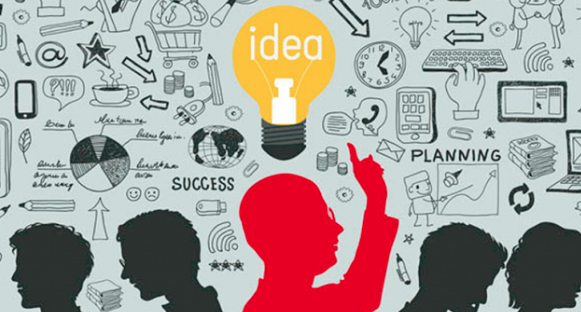 ມັນ​ແມ່ນ​ຫຍັງ? ທີມນັກຮຽນ (+ ຄູສອນ) ນໍາສະເຫນີໂຄງການຜູ້ປະກອບການທີ່ເປັນນະວັດຕະກຳທີ່ກ່ຽວຂ້ອງກັບເປົ້າໝາຍການພັດທະນາແບບຍຶນຍົງ (SDGs) ໃດຫນຶ່ງ
ວິທີການ: ກອງປະຊຸມຝຶກອົບຮົມ
"ວິທີການແນະນໍານັກຮຽນໃຫ້ເຮັດການຄົ້ນຄວ້າ ແລະ ກໍານົດຂໍ້ມູນທີ່ພວກເຂົາຕ້ອງການສໍາລັບໂຄງການຂອງພວກເຂົາ" (2 ຊມ)
"ວິທີການສອນນັກຮຽນໃຫ້ຄິດເຖິງຂໍ້ສະເຫນີທີ່ເປັນນະວັດຕະກໍາທີ່ມີຜົນກະທົບສາມເທົ່າ" (2 ຊມ)
"ການຄິດໃຫ້ເຫັນພາບ ແລະ ໃຊ້ແບບແຜນທີ່ເພື່ອອອກແບບໂຄງການຜູ້ປະກອບການທີ່ເປັນນະວັດຕະກຳ" (3 ຊມ)
https://escueladejovenesemprendedores.com/talleres-ua/  
https://appempleo.ua.es/actividad/ver/escuela-para-jovenes-emprendedores?fbclid=IwAR3kgIsam-3zAaIFN3Qsqd8NFmviIlmgHjdq_LfikiOJAH9Wr1gUZ3Z3fks
ການແຂ່ງຂັນການເປັນຜູ້ປະກອບການ ແລະ ນະວັດຕະກໍາ ສຳລັບນັກຮຽນກ່ອນມະຫາວິທະຍາໄລ
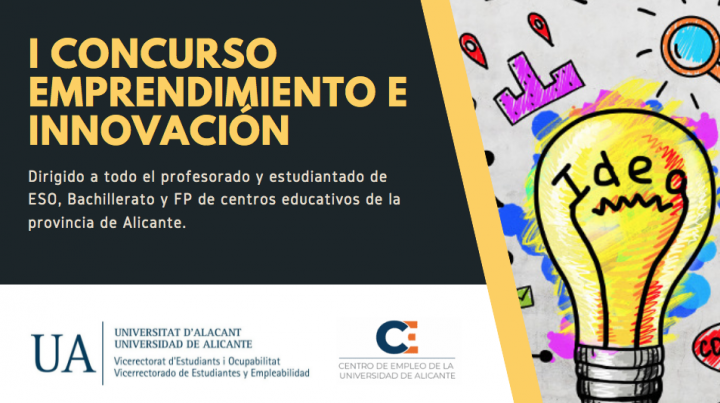 ກຸ່ມເປົ້າໝາຍ: ນັກຮຽນມັດທະຍົມຕອນປາຍ ແລະ ຕອນຕົ້ນ ແລະ ນັກຮຽນວິຊາຊີບ (+ ຄູອາຈານ) (ມີ 2 ປະເພດກຸ່ມອາຍຸ)  ແຂວງ ອາລີກັງເຕ
ຈຸດປະສົງ: ກະຕຸ້ນກິດຈະກໍາດ້ານການປະກອບການ ແລະ ນະວັດຕະກໍາລະຫວ່າງນັກສຶກສາກ່ອນມະຫາວິທະຍາໄລ ພ້ອມກັບຄວາມສາມາດທີ່ກ່ຽວຂ້ອງເຊັ່ນ: ຄວາມຄິດສ້າງສັນ, ຄວາມເປັນຕົວຂອງຕົນເອງ, ການເຮັດວຽກເປັນທີມ, ຄວາມຫມັ້ນໃຈ, ຄວາມສາມາດໃນການຮັບຄວາມສ່ຽງ, ຄວາມອົດທົນ, ຄວາມຮັບຜິດຊອບ, ຄວາມເປັນຜູ້ນໍາ ແລະ ຄວາມສາມັກຄີ.
ມັນ​ແມ່ນ​ຫຍັງ? ທີມນັກຮຽນ (+ ຄູສອນ) ນໍາສະເຫນີໂຄງການຜູ້ປະກອບການທີ່ເປັນນະວັດຕະກຳທີ່ກ່ຽວຂ້ອງກັບເປົ້າໝາຍການພັດທະນາແບບຍຶນຍົງ (SDGs) ໃດຫນຶ່ງ
ວິທີການ: ປະກອບດ້ວຍ 3 ກອງປະຊຸມຝຶກອົບຮົມ (ບໍ່ບັງຄັບ) ໃນຫົວຂໍ້ "ໂຮງຮຽນຜູ້ປະກອບການຫນຸ່ມ" + ການແຂ່ງຂັນ
ໄລຍະເວລາ: ກະຈາຍໃນໄລຍະ 3 ເດືອນ - 5 ທິມທີ່ໄດ້ຮັບຄັດເລືອກເຂົ້າຮອບສຸດທ້າຍໄດ້ນໍາສະເຫນີໂຄງການຢູ່ ມະຫາວິທະຍາໄລ ອາລີກັງເຕ
ລາງວັນ: ລາງວັນທີ 1, 600 € / ລາງວັນທີ 2, 450 € / 3, ລາງວັນຊົມເຊີຍ, 150 € (ແບ່ງສະເໝີກັນລະຫວ່າງສະມາຊິກທີມ + 150 € ສໍາລັບ ອາຈານ) + ລາງວັນສໍາລັບຫນ່ວຍງານສອນທີ່ດີທີ່ສຸດທີ່ນໍາສະເຫນີໂດຍຄູສອນເພື່ອສົ່ງເສີມການເປັນຜູ້ປະກອບການ & ຄວາມຄິດສ້າງສັນ (200 € + ໃບຢັ້ງຢືນ)
https://centroempleo.ua.es/es/emprendimiento/concursos/concurso-emprendimiento-e-innovacion-estudiantado-preuniversitario.html
ການຜະຈົນໄພຂອງການເປັນຜູ້ປະກອບການ!
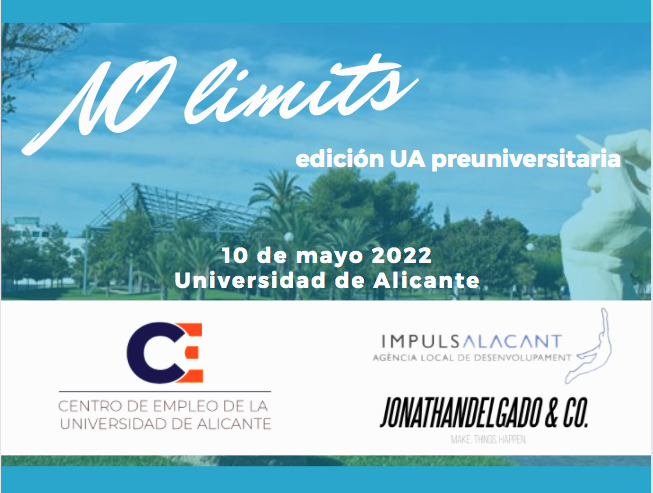 ກຸ່ມເປົ້າໝາຍ: ນັກຮຽນມັດທະຍົມ (ມັກເຂົ້າຮ່ວມການແຂ່ງຂັນ)
ຈຸດປະສົງ: ເຮັດໜ້າທີ່ເປັນຂົວຕໍ່ລະຫວ່າງທັດສະນະຄະຕິກ່ອນເຂົ້າມະຫາວິທະຍາໄລ ແລະ ຜູ້ປະກອບການໃນມະຫາວິທະຍາໄລ (ໃນຄວາມຫມາຍທີ່ກວ້າງ) ແລະ ຊ່ວຍໃຫ້ນັກຮຽນພັດທະນາທັກສະທາງຜ່ານທີ່ຈະປັບປຸງການຈ້າງງານ / ຄວາມສາມາດໃນການເຮັດວຽກດ້ວຍຕົນເອງ.
ວິທີການ: ໂດຍ​ຜ່ານ​ການຫຼີ້ນເກມຕ່າງໆ ຜູ້ເຂົ້າຮ່ວມຈະ​ພັດ​ທະ​ນາ​ການ​ເຮັດ​ວຽກ​ເປັນ​ທີມ​, ການ​ປະ​ສານ​ງານ​, ຄວາມ​ເປັນ​ຜູ້​ນໍາ​, ການ​ສື່​ສານ​, ຄວາມ​ກ້າສະແດງອອກ​
ໄລຍະເວລາ: 1 ມື້
ສະຖານທີ່: ”Bosque Ilustrado” (ພື້ນທີ່ປ່າໃນມະຫາວິທະຍາໄລ)
ຄູ່ຮ່ວມ:
ImpulsAlacant (ອົງກອນພັດທະນາທ້ອງຖິ່ນ)
Jonathan Delgado & Co (ອົງກອນຝຶກສອນທີ່ເປັນມືອາຊິບ)
https://appempleo.ua.es/actividad/ver/no-limits-edicion-alicante
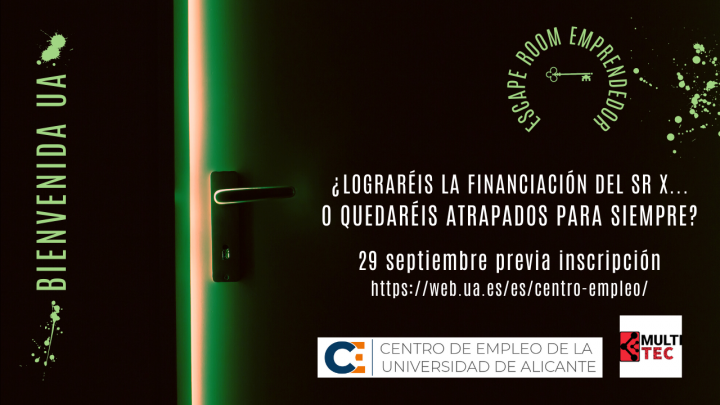 ການສ້າງແຮງບັນດານໃຈ …
ຊ່ວງການປຸກຈິດສຳນຶກລະຫວ່າງອາທິດຕ້ອນຮັບ (ເດືອນກັນຍາ) ແລະ ການ​ຈ້າງ​ງານມາຣາທອນ (ເດືອນພຶດ​ສະ​ພາ​)
20' ເພື່ອພິສູດທັກສະການເປັນຜູ້ປະກອບການຂອງທ່ານ ແລະ ຮັບເງິນທຶນເພື່ອໂຄງການຂອງທ່ານຈາກ Mr. X! (ທີມລະ 3-6 ຄົນ)
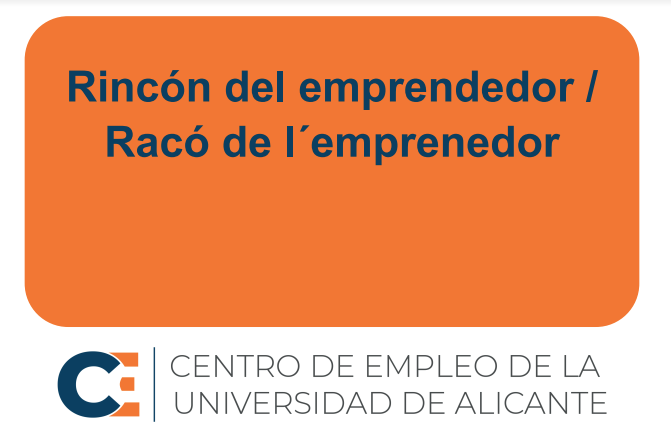 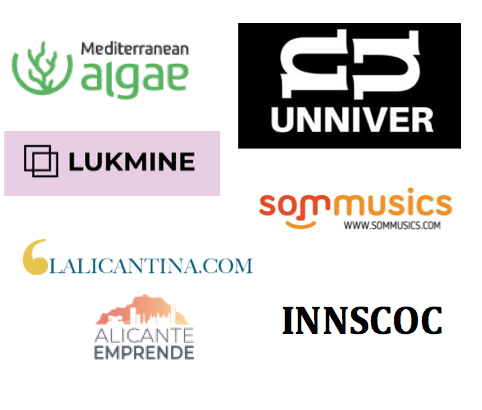 ກິດ​ຈະ​ກໍາການ​ຄິດ​, ການ​ຝຶກ​ອົບ​ຮົມ​ ແລະ​ ການ​ເລັ່ງ​ລັດ
ວຽກງານໃນຫ້ອງຮຽນ 
AULA EMPRENDE
ກຸ່ມເປົ້າໝາຍ: ນັກສຶກສາມະຫາວິທະຍາໄລ & ມະຫາວິທະຍາໄລ & ອາຈານສອນມັດທະຍົມສຶກສາ (ສູງສຸດ 40ຄົນ)
ຈຸດປະສົງ: ເພື່ອຝຶກອົບຮົມອາຈານ (ຈາກທຸກສາຂາວິຊາ) ທີ່ມີຄວາມສົນໃຈໃນການເປັນຜູ້ປະກອບການ ແລະ ການພັດທະນາຈິດວິນຍານຜູ້ປະກອບການຂອງນັກສຶກສາ, ແລະ ເພື່ອສົ່ງເສີມໃຫ້ນັກສຶກສາພັດທະນາຈິດວິນຍານຂອງຜູ້ປະກອບການ.
ໄລຍະເວລາ: ໄລຍະທີ່ 1 ໃນເດືອນ ກັນຍາ/ຕຸລາ; ໄລຍະທີ່ 2 ໃນເດືອນ ພະຈິກ + ກຸມພາ/ມີນາ/ເມສາ
ຄູ່ຮວມ: ຈັດ​ຕັ້ງ​ໂດຍ​ສູນ​ການ​ຈ້າງ​ງານ​ຂອງມະຫາວິທະຍາໄລ ມີ​ທັງ​ຄູ​ຝຶກ​ອົບ​ຮົມ​ພາຍ​ໃນ​ ແລະ ​ຜູ້​ຊ່ຽວ​ຊານ​ພາຍ​ນອກ​
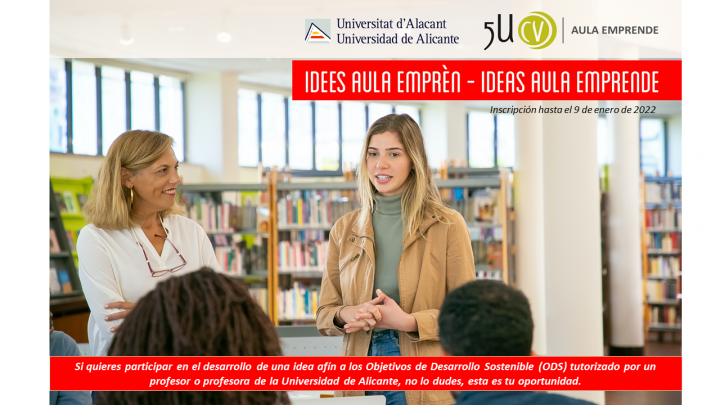 ແຜນວຽກ:  
ໄລຍະທີ 1: ການຝຶກອົບຮົມຂອງອາຈານມະຫາວິທະຍາໄລ (15 ຊມ): ແນະນໍາໂຄງການສະຫນັບສະຫນູນການປະກອບອາຊີບທີ່ມີຢູ່ໃນ ມະຫາວິທະຍາໄລ / ຊັບພະຍາກອນໃນການພັດທະນາດິຈິຕອນຂອງທ່ານເພື່ອສ້າງໂອກາດທາງດ້ານວິຊາຊີບ / ເຄື່ອງມື ແລະ ນະໂຍບາຍເພື່ອສ້າງທີມງານ ແລະ ຄວາມເປັນຜູ້ນໍາໃນຫ້ອງຮຽນ / ການຄັບເຂື່ອນເພື່ອປັບປຸງຄວາມສາມາດໃນການເວົ້າໃນສາທາລະນະ ແລະ ການເຂົ້າຮ່ວມໃນຫ້ອງຮຽນ / ການພັດທະນາ ແລະ ການຄຸ້ມຄອງຍີ່ຫໍ້ສະເພາະ
ໄລຍະທີ 2: ການນຳເອົາຄວາມສາມາດຂອງຜູ້ປະກອບການໃນກຸ່ມນັກສຶກສາ ແລະ ອາຈານໄປປະຕິບັດໃນ. 2 ພາກ​ສ່ວນ​:
	ສ່ວນທີ 1: ການຮັບສະໝັກ ອາຈານ ມະຫາວິທະຍາໄລ ທີ່ຈະໃຫ້ຄຳແນະນຳແກ່ນັກສຶກສາ
	ສ່ວນທີ 2: ການຮັບສະໝັກນັກສຶກສາ (ທິມລະ 3-5 ຄົນ ຫຼື ບຸກຄົນ, ມີ ຫຼື ບໍ່ມີຄວາມຄິດໃນການເປັນຜູ້ປະກອບການ - ແນວຄວາມຄິດຕ້ອງຕິດພັນກັບໜຶ່ງໃນເປົ້າໝາຍການພັດທະນາແບບຍຶນຍົງ (SDGs) ແລະ ມີຜົນກະທົບສາມດ້ານ: ສັງຄົມ, ເສດຖະກິດ ແລະ ສິ່ງແວດລ້ອມ)
https://centroempleo.ua.es/es/emprendimiento/formacion-emprendedor/aula-emprende.html
BOOTCAMP - ການສ້າງແນວຄວາມຄິດທຸລະກິດ
ກຸ່ມເປົ້າໝາຍ: ນັກສຶກສາມະຫາວິທະຍາໄລ, ຜູ້ຈົບການສຶກສາ ແລະ ອາຈານ (ສູງສຸດ 30 ຄົນ ເຊີ່ງຈະແບ່ງເປັນກຸ່ມສູງສຸດ 5 ຄົນ)
ຈຸດປະສົງ: ເພື່ອຝຶກອົບຮົມແບບເລັ່ງລັດສໍາລັບຜູ້ທີ່ຕ້ອງການຢາກຈະຄົ້ນພົບ ແລະ ໃຊ້ເຕັກນິກເພື່ອສ້າງແນວຄວາມຄິດທຸລະກິດດ້ວຍວິທີການເຮັດວຽກຮ່ວມກັນ ເຊີ່ງເປັນຂັ້ນຕອນທໍາອິດສໍາລັບຜູ້ທີ່ມີຈິດໃຈທີ່ຢາກຮູ້ຢາກເຫັນ ເຖີງແມ່ນວ່າມີແນວຄວາມຄິດທາງທຸລະກິດແລ້ວກໍ່ຕາມ
ໄລຍະເວລາ: 10 ຊມ (ໃນສອງມື້ເຄິ່ງ)
ສະຖານທີ່: Explorer Space / Colegio Mayor
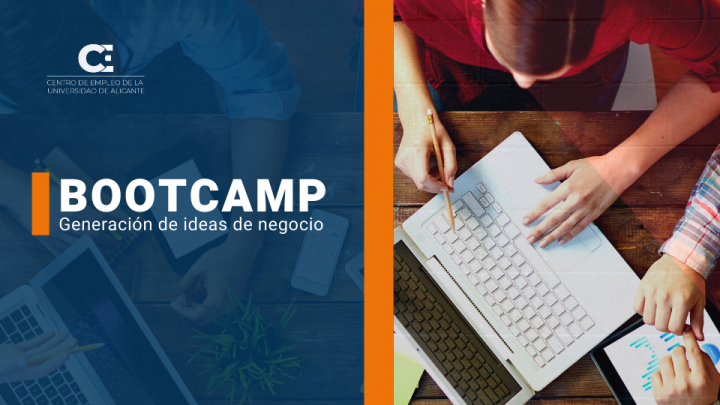 ຄູ່ຮ່ວມ:
ຜູ້ຊ່ຽວຊານພາຍນອກ: (2022) Roberto Payá Domenech StartUp & Pyme Solutions
ແຜນວຽກ: 
ໄລຍະທີ 1: ບົດແນະນຳ “ເຈົ້າມີສິ່ງທີ່ຈຳເປັນໃນການເປັນຜູ້ປະກອບການບໍ?” / ແນວໂນ້ມໃນປີ 2022 ແມ່ນຫຍັງ? ຂ້ອຍສາມາດໄດ້ຮັບແຮງບັນດານໃຈຢູ່ໃສ? / ການສ້າງຄວາມຝັນຂອງຕົນເອງ: ມີສິ່ງທ້າທາຍອັນໃດທີ່ຄິດອອກໃນເວລາຄິດຫາທ່າອ່ຽງທີ່ຖືກກໍານົດ? / ຄວາມຄິດຂອງເຈົ້າ - ມັນແກ້ໄຂບັນຫາຫຍັງໄດ້ແດ່? ວິທີ "ການແກ້ໄຂຄວາມທົນທຸກ" ຂອງເຈົ້າແມ່ນຫຍັງ? / ການນໍາສະເຫນີແນວຄວາມຄິດທຸລະກິດຄືໂອກາດ, ເປັນການລົງຄະແນນສຽງໃຫ້ກັບແນວຄວາມຄິດທີ່ດີທີ່ສຸດ, ການສ້າງທີມງານ
ໄລຍະທີ 2: ກໍານົດຜູ້ມີໂອກາດທີ່ຈະເປັນລູກຄ້າ, ສ້າງແຜນຄວາມເອົາໃຈໃສ່ / ຜະລິດຕະພັນຕັ້ງຕົ້ນ MVP: ສ້າງມະຫາສະຫມຸດສີຟ້າຂອງທ່ານດ້ວຍການນຳສະເຫນີຄຸນຄ່າທີ່ເປັນນະວັດຕະກໍາ / ອອກແບບຮູບແບບທຸລະກິດຂອງທ່ານເພື່ອຄວາມສໍາເລັດ / ສ້າງການນໍາສະເຫນີທີ່ມີສົ່ງຜົນດີ / ການນໍາສະເຫນີ
https://centroempleo.ua.es/es/noticias/2022/bootcamp-generacion-de-ideas-de-negocio-2a-edicion.html
BOOTCAMP - ການສ້າງແນວຄວາມຄິດທຸລະກິດ
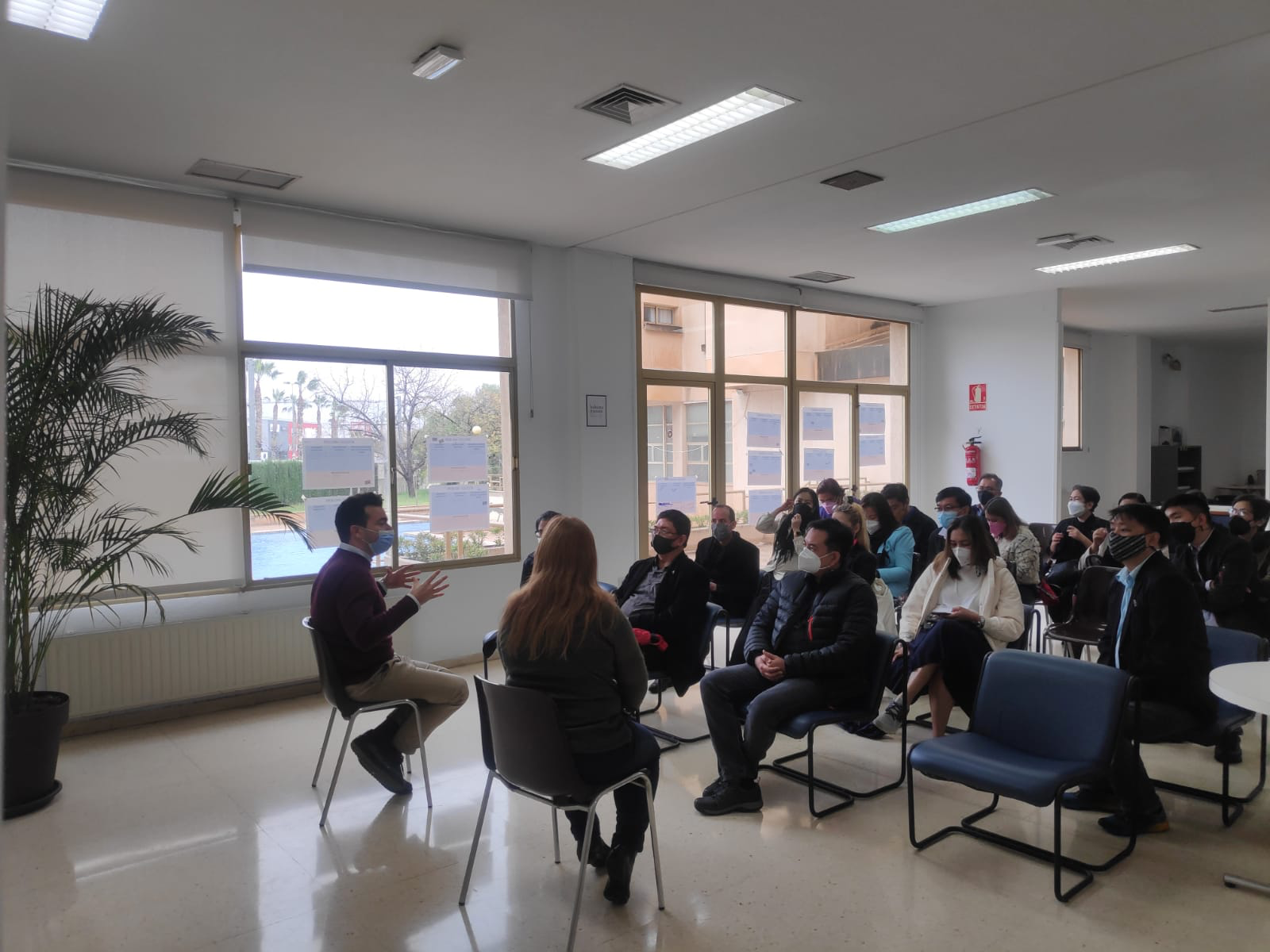 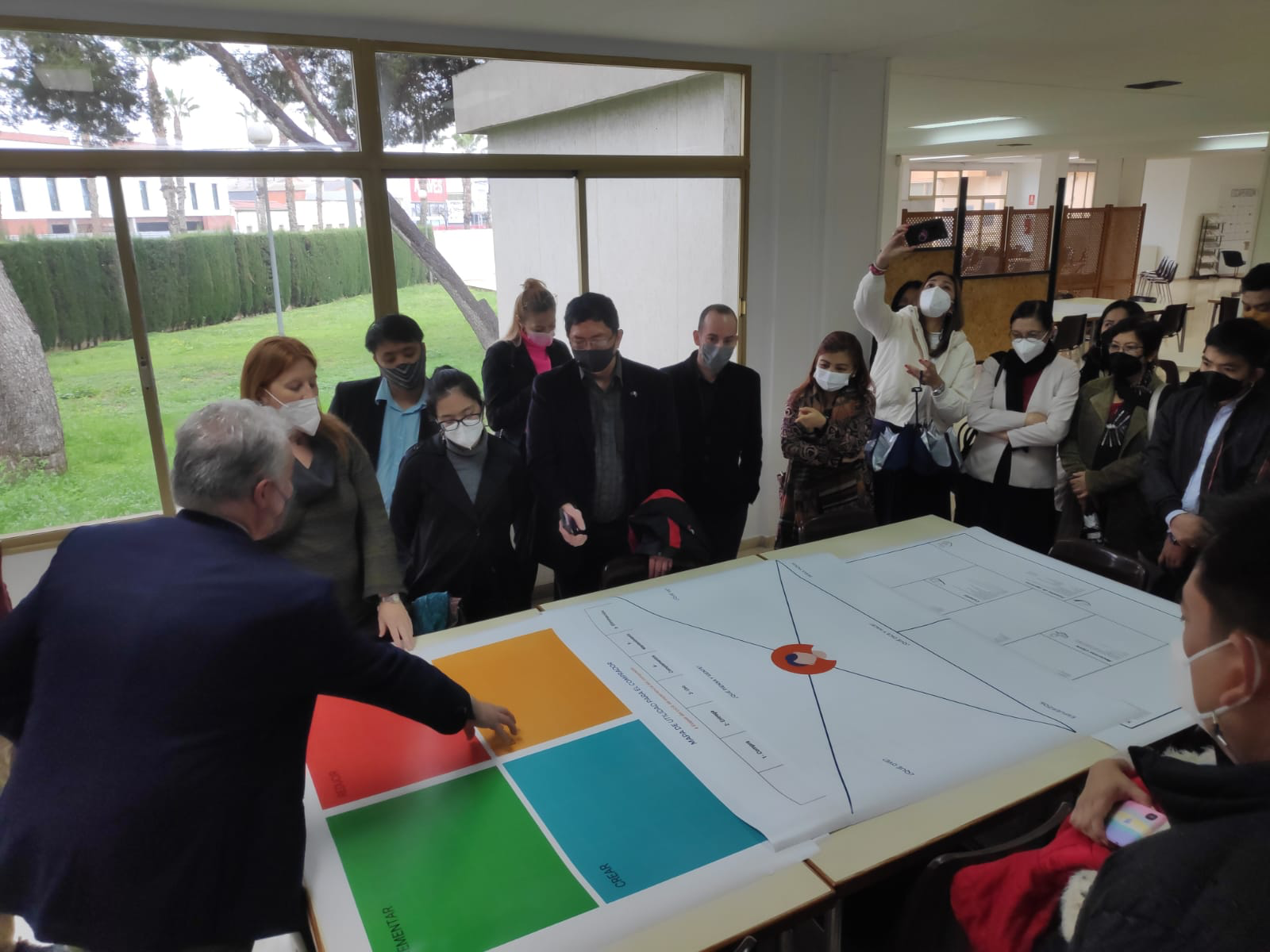 https://centroempleo.ua.es/es/noticias/2022/bootcamp-generacion-de-ideas-de-negocio-2a-edicion.html
BOOTCAMP - ການສ້າງແນວຄວາມຄິດທຸລະກິດ
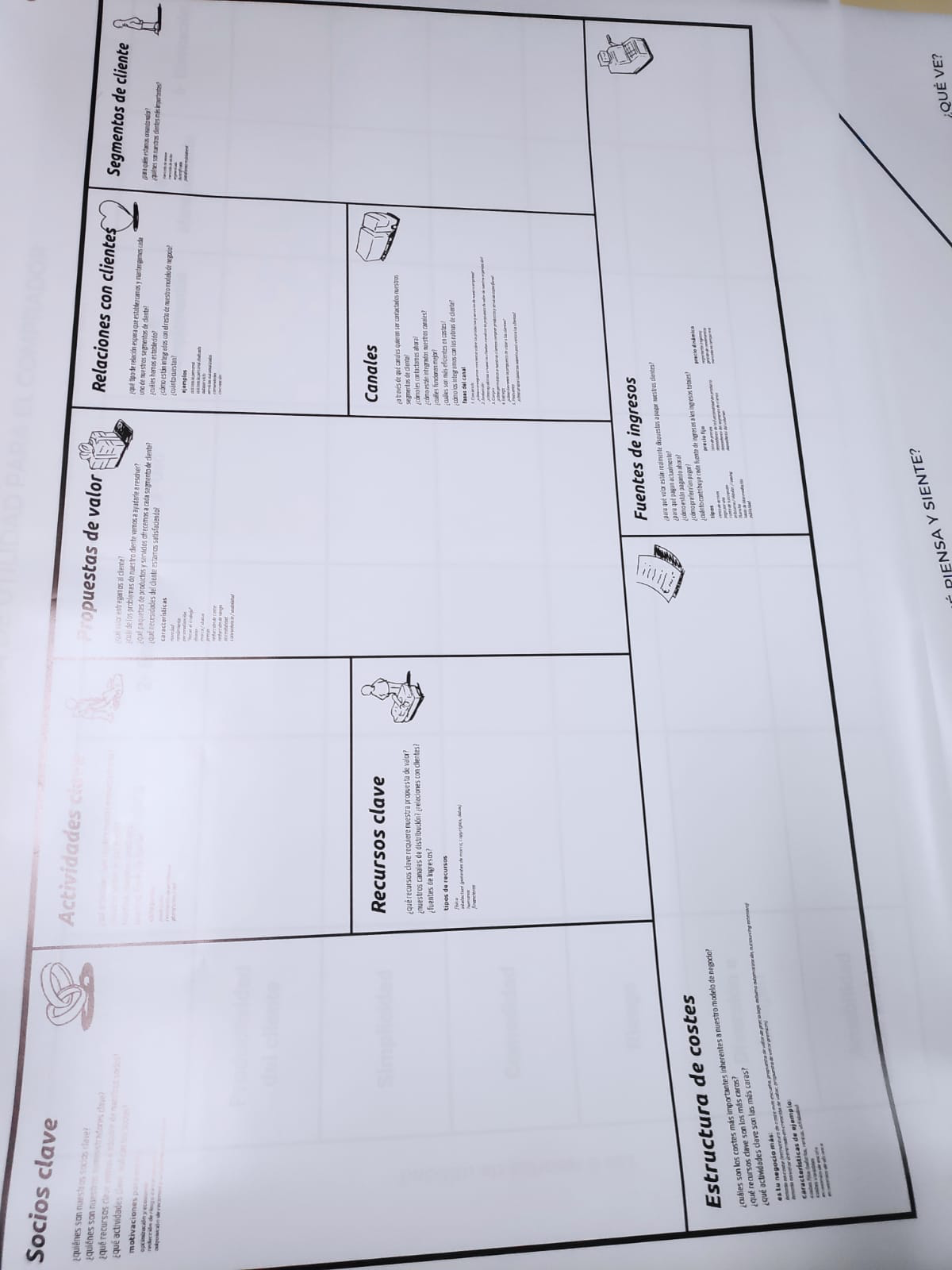 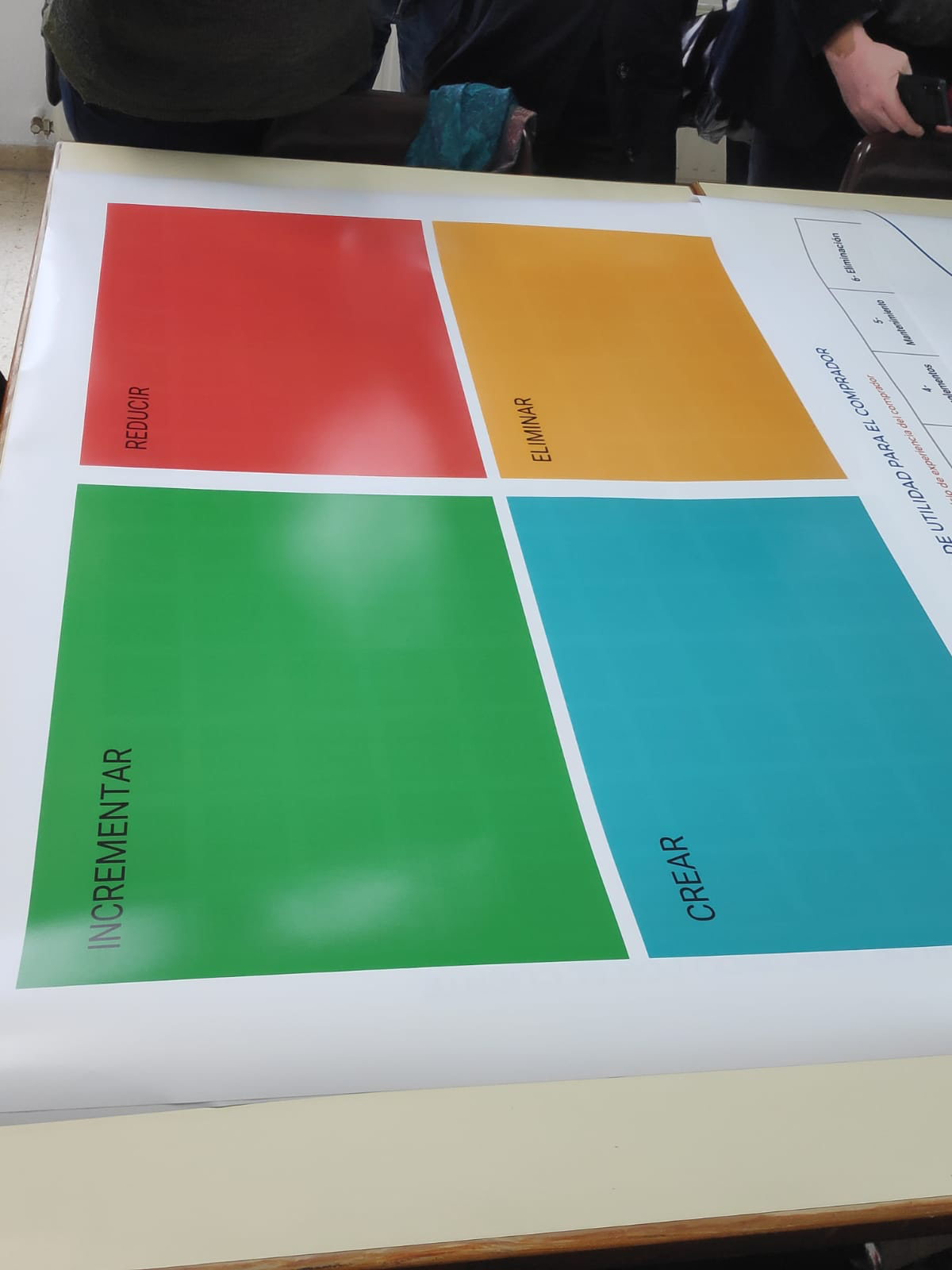 ແບບຈຳລອງທຸລະກິດ (BMC)
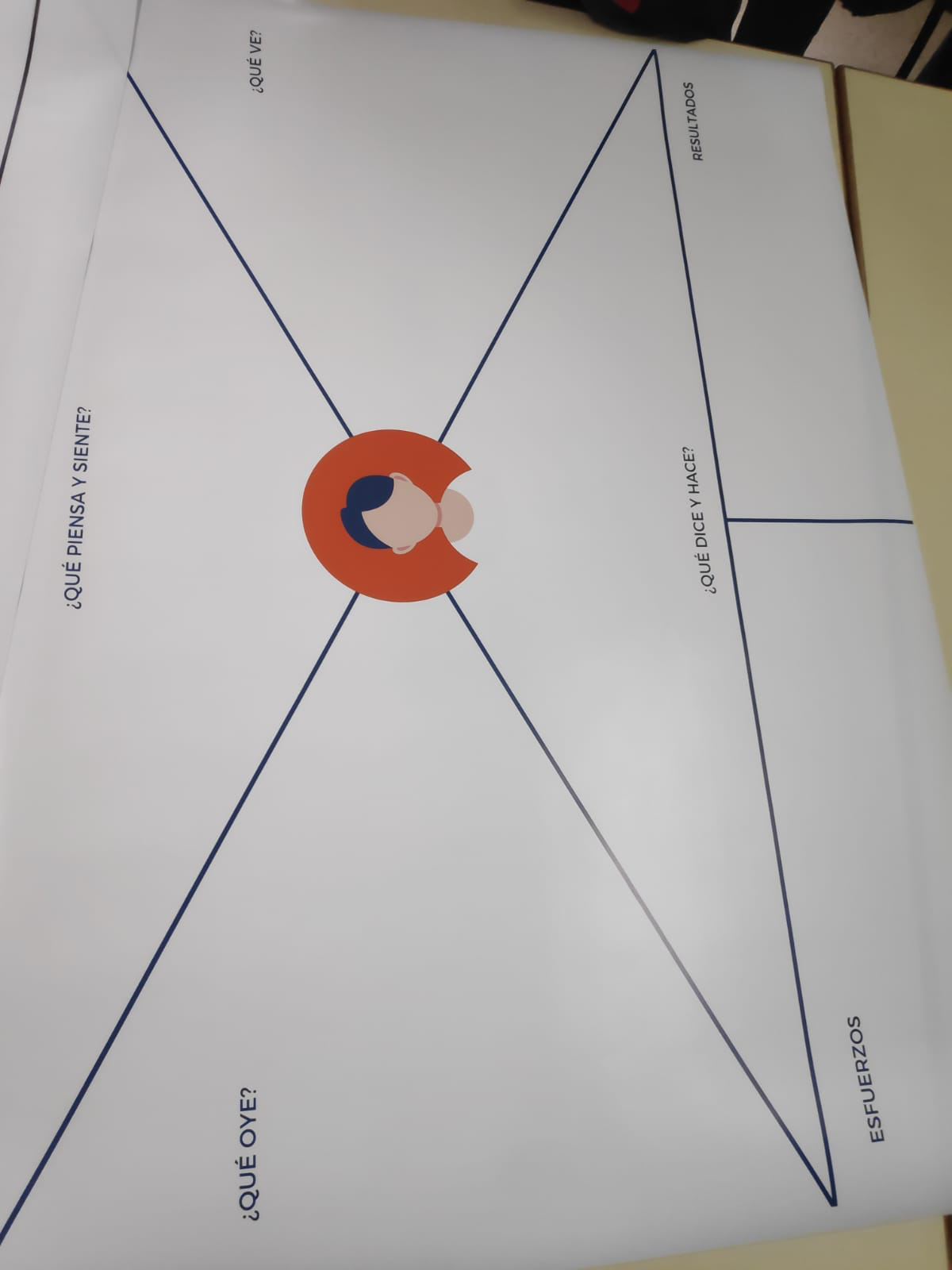 ນິຍາມຜະລິດຕະພັນ
ການສ້າງແຜນທີ່ລູກຄ້າ
https://centroempleo.ua.es/es/noticias/2022/bootcamp-generacion-de-ideas-de-negocio-2a-edicion.html
BOOTCAMP - ການສ້າງແນວຄວາມຄິດທຸລະກິດ
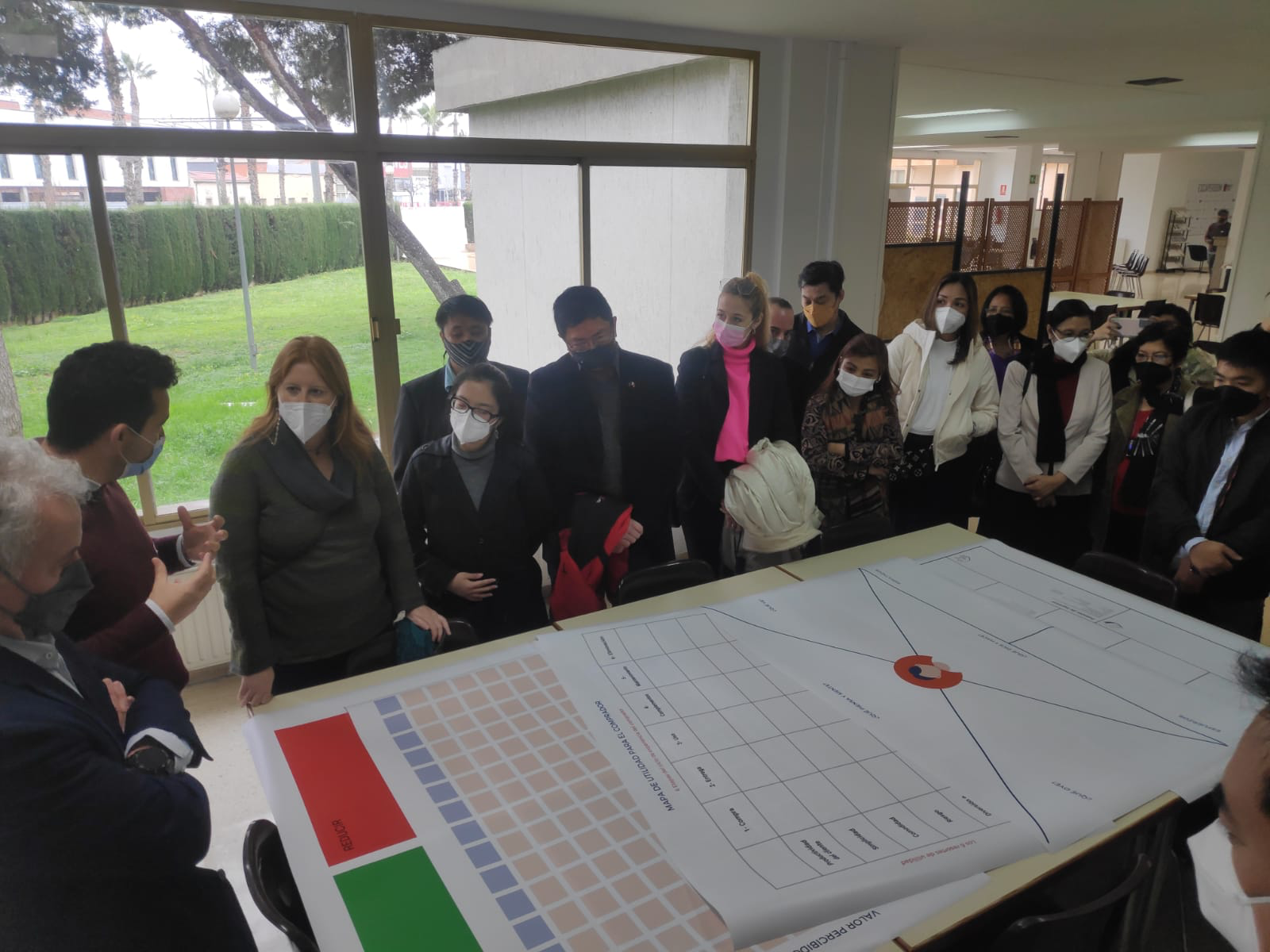 ແຜນທີ່ຜົນປະໂຫຍດສໍາລັບຜູ້ຊື້
ການ​ໃຫ້​ຄະ​ແນນ​​ແຕ່​ລະ​ອົງ​ປະ​ກອບ​ຂອງ​ຜະ​ລິດ​ຕະ​ພັນ (ຄວາມ​ງ່າຍ​ຂອງ​ການ​ນໍາ​ໃຊ້​, ຄ່າ​ໃຊ້​ຈ່າຍ​, ການນຳມາໃຊ້ຄືນ ແລະ ​ອື່ນໆ​)
https://centroempleo.ua.es/es/noticias/2022/bootcamp-generacion-de-ideas-de-negocio-2a-edicion.html
ມະຫາວິທະຍາໄລ ອາລີກັງເຕ (UA):
ຫ້ອງທົດລອງ EMPRENDE LAB
ກຸ່ມເປົ້າໝາຍ: ນັກສຶກສາມະຫາວິທະຍາໄລ, ຜູ້ຈົບການສຶກສາ & ອາຈານ 
ຈຸດປະສົງ: ເປັນເຄື່ງມືໃນການພັດທະນາ ແລະ ເລັ່ງລັດແນວຄິດຂອງຜູ້ປະກອບການ ພ້ອມເປັນການກະກຽມຄວາມພ້ອມໃນການແຂ່ງຂັນ IMPULSO ເຊີ່ງຈະນໍາພາຜູ້ເຂົ້າຮ່ວມໄປສູ່ການນຳໃຊ້ ແລະ ການພັດທະນາວິເຄາະເພື່ອໃຫ້ຮູ້ເຖີງສະກາຍະພາບທາງດ້ານເທັກນິກ ແລະ ເສດຖະກິດຂອງແນວຄວາມຄິດ
ໄລຍະເວລາ: 3 ໄລຍະ
ຄູ່ຮ່ວມ:
ImpulsAlicante & City Hall
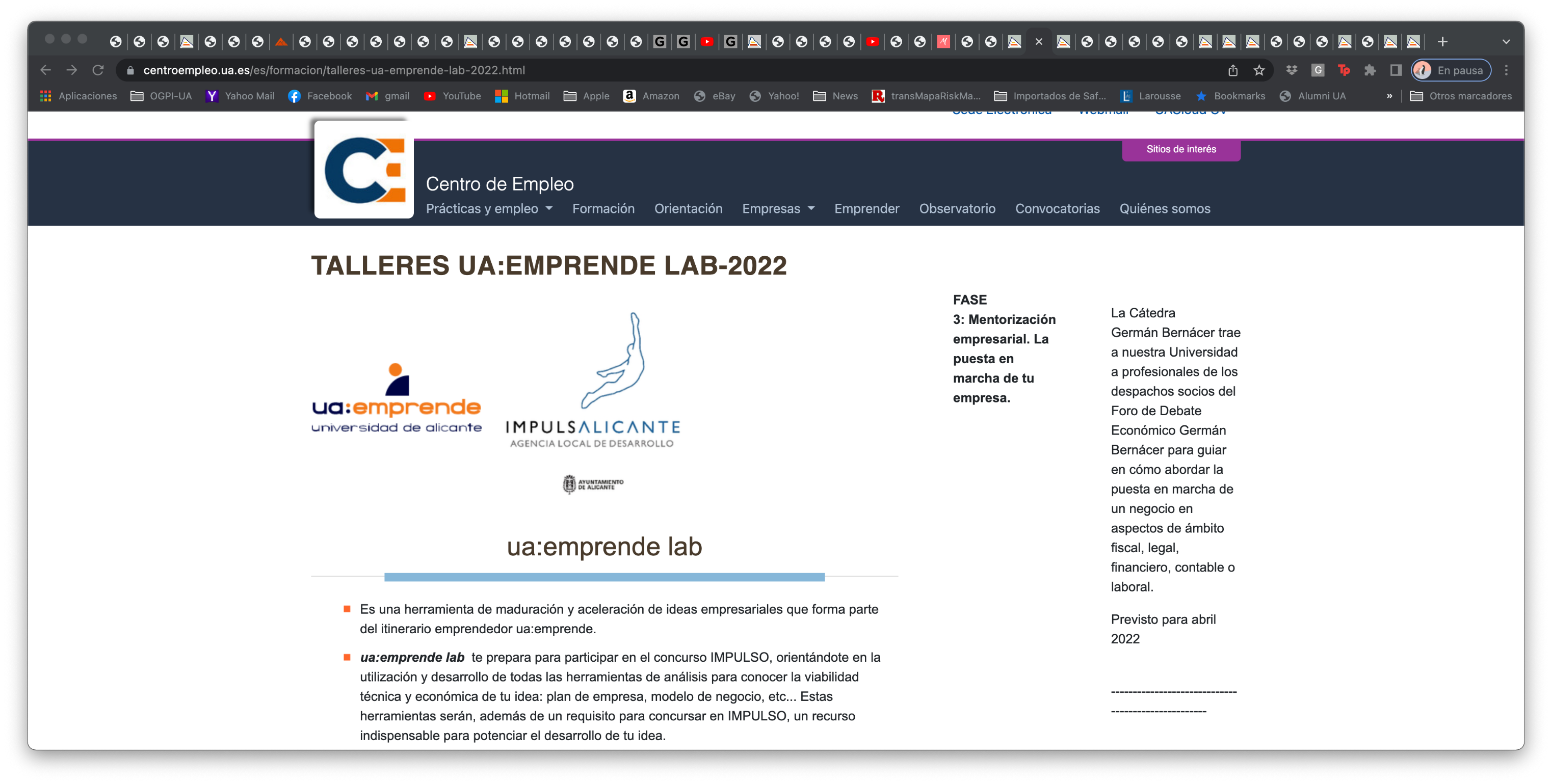 ຊ່ວງໄລຍະ
DOEACT_UA: ຄວາມຄິດລິ່ເລີ່ມໃນການສ້າງສັນແນວຄິດຂອງຜູ້ປະກອບການແບບນະວັດຕະກຳໃໝ່ຈົນເຖີງການເຂົ້າສູ່ຕະຫຼາດ (ເດືອນມັງກອນ - ເດືອນກຸມພາ)
ຕັດສິນໃຈຈະເປັນຜູ້ປະກອບການ: ກິດຈະກໍາການຝຶກອົບຮົມສະເພາະເພື່ອເຮັດໃຫ້ແນວຄວາມຄິດທາງທຸລະກິດພັດທະນາ ແລະ ໄດ້ຮັບເຄື່ອງມືການຄຸ້ມຄອງສໍາລັບການເປີດຕົວ (ເດືອນມີນາ)
ການໃຫ້ຄໍາປຶກສາດ້ານທຸລະກິດ: ການເປີດຕົວທຸລະກິດຂອງທ່ານ
https://centroempleo.ua.es/es/formacion/talleres-ua-emprende-lab-2022.html
ໂຄງການ DOEACTUA
ກຸ່ມເປົ້າໝາຍ: ນັກສຶກສາມະວິທະຍາໄລ, ຜູ້ຈົບການສຶກສາ, ຜູ້ທີ່ໄດ້ລົງທະບຽນເປັນຜູ້ຊອກຫາວຽກເຮັດງານທໍາ
ຈຸດປະສົງ: ສົ່ງ​ເສີມ​ຈິດ​ວິນຍານການເປັນຜູ້ປະກອບການ​ໃນ​ບັນ​ດາ​ຊຸມ​ຊົນມະຫາ​ວິ​ທະ​ຍາ​ໄລ ​ແລະ​ ສົ່ງ​ເສີມ​ການ​ສ້າງ​ທຸ​ລະ​ກິດ​ໂດຍ​ການ​ສ້າງ​ຄວາມ​ຄິດ​ຜູ້ປະກອບການນະວັດຕະກຳໃໝ່​ຈົນ​ກ​່​ວາ​ຈະພ້ອມສຳລັບຕະ​ຫຼາດ
ໄລຍະເວລາ: 4 ມື້
ຄູ່ຮ່ວມ:
ImpulsAlicante, Fundeun, CBD, Diputación Alicante
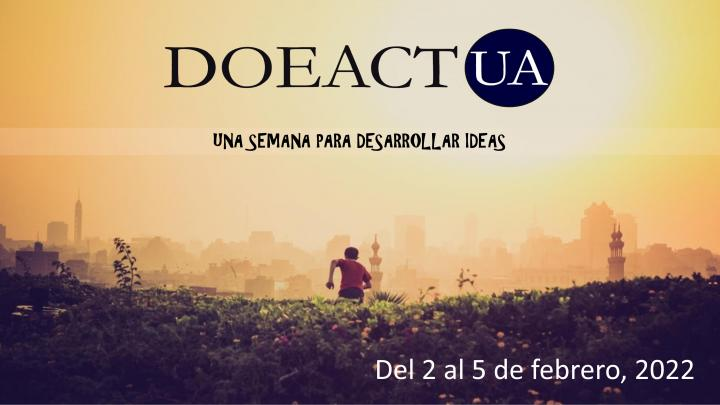 ເຈົ້າສາມາດ
ເຂົ້າຮ່ວມ ແລະ ນຳສະເໜີແນວຄວາມຄິດທຸລະກິດໃນຂັ້ນລິ່ເລີ່ມ (ນຳສະເໜີແນວຄວາມຄິດ 2 ປະໂຫຍກໂດຍບໍ່ໃຫ້ໃຊ້ສື່ທີ່ເປັນພາບ) ຄັດເລືອກເປັນກຸ່ມໃນຈໍານວນ 10 ແນວຄວາມຄິດທີ່ດີທີ່ສຸດ, ຫຼັງຈາກນັ້ນຈະມີການລົງຄະແນນເລືອກເອົາ 5 ຜູ້ເຂົ້າຮອບສຸດທ້າຍເພື່ອພັດທະນາຕໍ່ໄປ
ເຂົ້າຮ່ວມໄດ້ໂດຍບໍ່ຈຳເປັນຕ້ອງມີຄວາມຄິດກ່ອນ, ທ່ານຈະໄດ້ເຂົ້າຮ່ວມກຸ່ມຫຼາກຫຼາຍວິຊາທີ່ທ່ານໃຫ້ຄວາມສົນໃຈທີ່ສຸດ ແລະ ສະຫນັບສະຫນູນໃນການພັດທະນາເຊີ່ງລວມມີກອງປະຊຸມຝຶກອົບຮົມສໍາລັບຜູ້ເຂົ້າຮ່ວມ
https://centroempleo.ua.es/es/emprendimiento/programa-desarrollo-de-ideas/doeactua/doeactua-2022.html
ໂຄງການ DOEACTUA
ຂົງເຂດທີ່ໄດ້ພັດທະນາໃນແຕ່ລະໂຄງການ :
ຍຸດທະສາດ & ການພັດທະນາແນວຄວາມຄິດ
ຮູບແບບທຸລະກິດ
ເອກະລັກຂອງອົງກອນ, ການສື່ສານ ແລະການຕະຫຼາດ
ການເງິນ, ເສດຖະກິດ
ການສ້າງຕົວແບບ ແລະ ການນຳສະເໜີໂຄງການ (ສູງສຸດ 10 ຢ່າງ ໃນແບບທີ່ເຫັນໄດ້ຊັດເຈນ - ວິດີໂອ, ຮູບພາບ, ຕົ້ນແບບ, ຮູບແຕ້ມ ແລະ ອື່ນໆ).
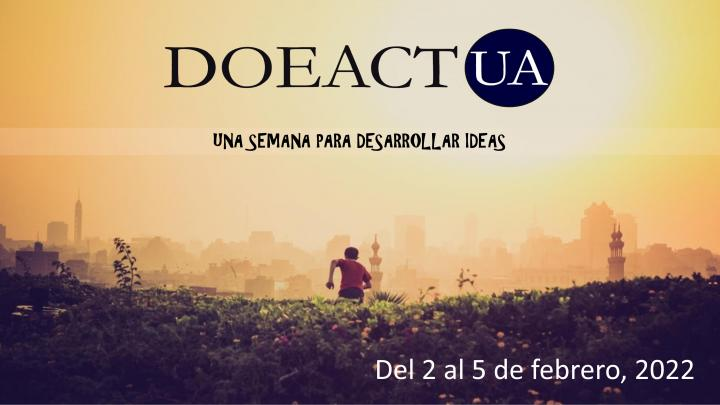 ລາຍລະອຽດ
ພາກສ້າງແຮງຈູງໃຈ" "ເລື່ອງເລົ່າການເປັນຜູ້ປະກອບການຂອງຂ້ອຍ"
ຝຶກອົລຮົມ “ວິ​ທີ​ການ​ນໍາ​ສະ​ເຫນີ​ຜະ​ລິດ​ຕະ​ພັນ​​ກັບ​ລູກ​ຄ້າ​” / “ການ​ນຳສະເໜີແບບສຸ່ມ​” / “ຜູ້​ປະ​ກອບ​ການ​ລຸ້ນ​ຕໍ່​ໄປ​” (ວິ​ເຄາະ​ຂໍ້​ມູນ​ປະຫວັດຂອງ​ຜູ້​ປະ​ກອບ​ການ​) / ການ​ສື່​ສານຢ່າງມີ​ສະ​ຕິ​ ແລະ ​ຄວາມ​ສໍາ​ຄັນ​ຂອງ​ຄ່ານິຍົມ​ຮ່ວມ​ກັນ​ໃນ​ອົງ​ກອນ / ຊັບ​ສິນ​ທາງ​ປັນ​ຍາ​ ແລະ ​ການ​ປົກ​ປ້ອງ​ຄວາມ​ຄິດ​ສ້າງ​ສັນ / ການ​ພັດ​ທະ​ນາ​ຜະ​ລິດ​ຕະ​ພັນ / ຄວາມ​ຮັບ​ຜິດ​ຊອບທາາ​ສັງ​ຄົມ​ຂອງ​ອົງກອນ / ຕົວ​ແບບ​ທຸ​ລະ​ກິດ​ນະ​ວັດ​ຕະ​ກໍາ​, ວິ​ທີ​ການ​ອອກ​ແບບ / ວິ​ທີ​ການ​ເລີ່ມ​ຕົ້ນ​ການ​ວິ​ເຄາະ​ເສດ​ຖະ​ກິດ​ການ​ເງິນ​ຂອງ​ໂຄງ​ການຕົນເອງ & ແຫຼ່ງ​ຂໍ້​ມູນ​ຂ່າວ​ສານ
ກອງປະຊຸມສ້າງເຄືອຂ່າຍກັບຜູ້ສະຫນັບສະຫນູນ ແລະ ຜູ້ຮ່ວມມື
ພາກ​ໃຫ້​ຄໍາ​ປຶກ​ສາ​ແລະ​ແນະ​ນໍາ​
ການນໍາສະເຫນີແນວຄວາມຄິດ
ການພັດທະນາທີມງານຂອງໂຄງການ
https://centroempleo.ua.es/es/emprendimiento/programa-desarrollo-de-ideas/doeactua/doeactua-2022.html
ໂຄງການການຕັດສິນໃຈຈະເປັນຜູ້ປະກອບການ 
DECIDE TO BECOME AN ENTREPRENEUR
ກຸ່ມເປົ້າໝາຍ: ນັກສຶກສາມະຫາວິທະຍາໄລ, ຜູ້ຈົບການສຶກສາ ແລະ ອາຈານ
ຈຸດປະສົງ: ຝຶກອົບຮົມສະເພາະຕໍ່ກັບແນວຄວາມຄິດທາງທຸລະກິດເພື່ອພັດທະນາ ແລະ ໄດ້ຮັບເຄື່ອງມືການຈັດການສໍາລັບແນວຄວາມຄິດດັ່ງກ່າວ (ເປັນສ່ວນຫນຶ່ງຂອງກິດຈະກໍາຂອງຫ້ອງທົດລອງ Emprende Lab ມະຫາວິທະຍາໄລ ອາລີກັງເຕ)
ໄລຍະເວລາ: 2 ຊມ - 2 ມື້/ອາທິດ ພາຍໃນ 4 ອາທິດ
ສະຖານທີ່: ອອນລາຍ
ຄູ່ຮ່ວມ:
ImpulsAlicante, ບໍລິສັດຕ່າງໆ, ທະນາຄານ, ກຸ່ມທີ່ປຶກສາ…
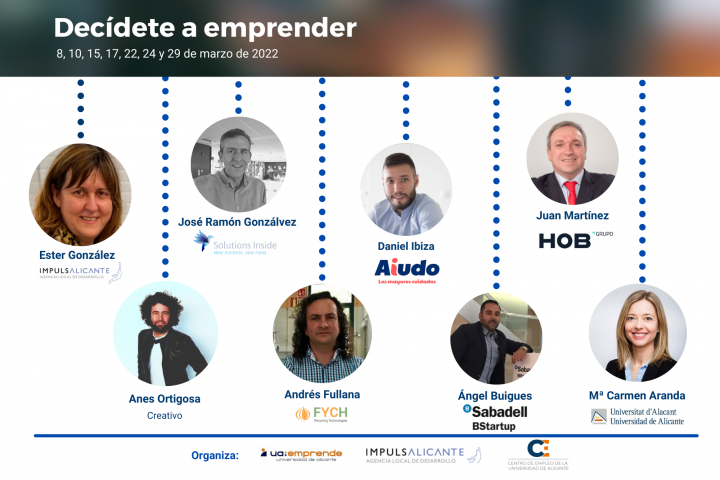 ການຝຶກອົບຮົມ: 
ແນວຄວາມຄິດທາງທຸລະກິດ & ແຜນທຸລະກິດ, (2) ຄວາມຄິດສ້າງສັນໃນທຸລະກິດ, (3) ການຕະຫຼາດ ແລະ ແຜນການຂາຍຂອງທຸລະກິດ,, (4) ປະສົບການທາງທຸລະກິດ (ຕົວຢ່າງຈາກ Spin-off & a start-up), (5) ການບໍລິຫານການເງິນທຸລະກິດ, (6) ແຜນ​ການ​ທາງ​ດ້ານ​ການ​ເງິນ​, ການ​ນໍາ​ພາ​ບໍ​ລິ​ສັດ​, (7) ດ້ານກົດໝາຍ, ພາສີ ແລະ ແຮງງານຂອງບໍລິສັດ.
https://appempleo.ua.es/actividad/ver/decidete-a-emprender-2022
ໂຄງການ ການເປັນຜູ້ປະກອບການທາງສັງຄົມ
SOCIAL ENTREPRENEURSHIP TRIATHLON
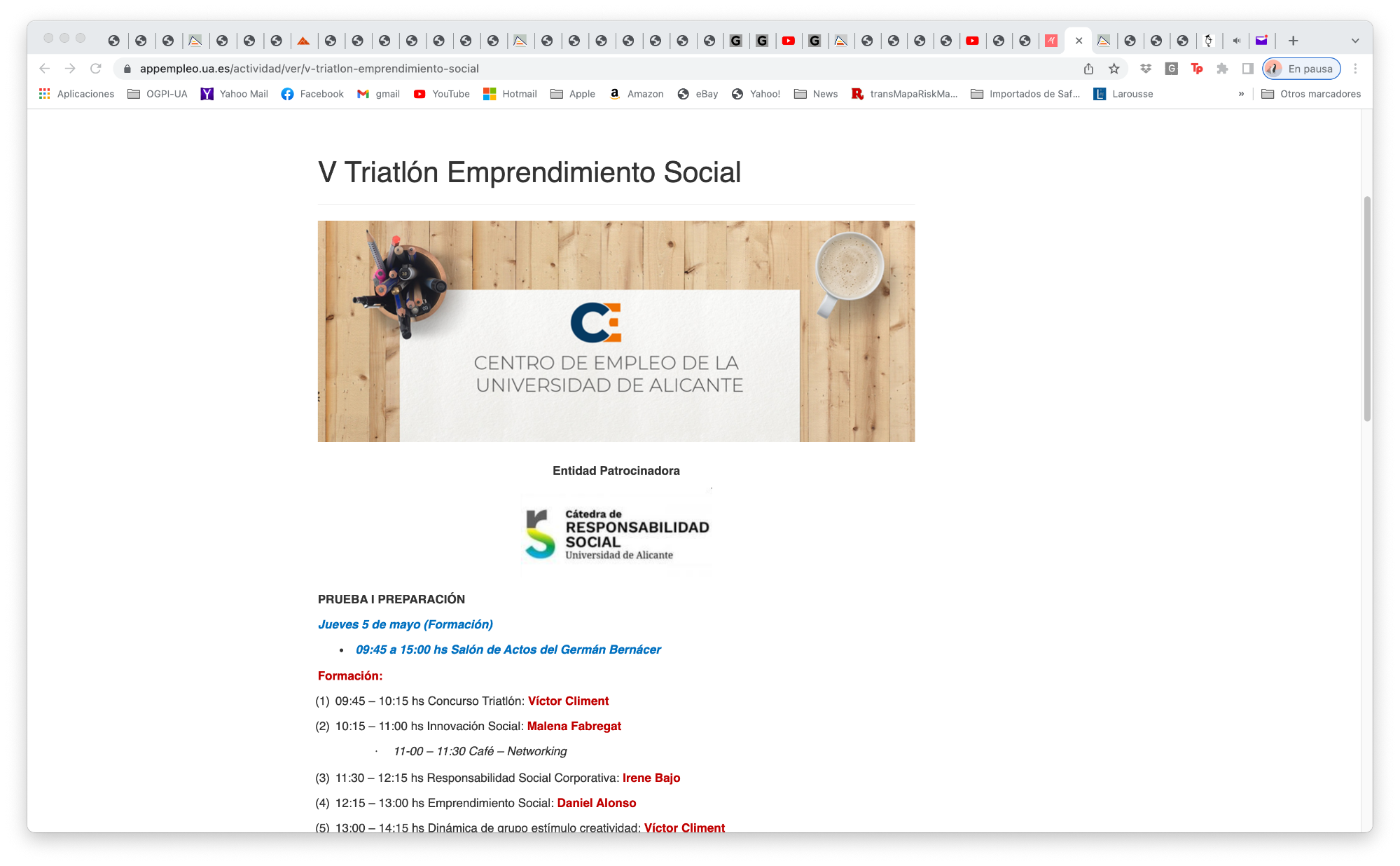 ກຸ່ມເປົ້າໝາຍ: ນັກສຶກສາມະຫາວິທະຍາໄລ ແລະ ຜູ້ຈົບການສຶກສາ (ເປັນບຸກຄົນ ຫຼື ທີມ) (ສູງສຸດ 60 ຄົນ)
ຈຸກປະສົງ: ສົ່ງເສີມ ແລະ ສະໜັບສະໜູນການພັດທະນານະວັດຕະກໍາທາງສັງຄົມ & ໂຄງການການປະກອບການທາງດ້ານສັງຄົມ
ໄລຍະເວລາ: 3 ໄລຍະ
ສະຖານທີ່: ພາຍໃນມະຫາວິທະຍາໄລ
ໄລຍະຕ່າງໆ:
ໄລຍະທີ 1: ການກະກຽມ. ຝຶກອົບຮົມ 1 ວັນ ໃນຫົວຂໍ້ນະວັດຕະກໍາທາງສັງຄົມ, ການປະກອບການທາງດ້ານສັງຄົມ, ຄວາມຮັບຜິດຊອບທາງສັງຄົມຂອງອົງກອນ, ກິດຈະກໍາກະຕຸ້ນຄວາມຄິດສ້າງສັນ
ໄລຍະທີ 2: ການໃຫ້ຄຳປຶກສາກຸ່ມ ກ່ຽວກັບ CANVAS (ເຄື່ອງມືການພັດທະນາຮູບແບບທຸລະກິດ ແລະ ການກະກຽມການນຳສະເໜີ) + ການໃຫ້ຄຳປຶກສາສະເພາະບຸກຄົນກັບທ່ານ Victor Climent
ໄລຍະທີ 3: ການແຂ່ງຂັນ. ການນໍາສະເຫນີໂຄງການຕໍ່ຄະນະກຳມະການ, ການສົ່ງມອບລາງວັນ (500 € ຕໍ່ໂຄງການໃຫ້ກັບໂຄງການທີ່ດີທີ່ສຸດໃນການສ້າງນະວັດຕະກໍາທາງສັງຄົມ, ການປະກອບການທາງດ້ານສັງຄົມ,ຄວາມຮັບຜິດຊອບທາງສັງຄົມຂອງອົງກອນ)
https://appempleo.ua.es/actividad/ver/decidete-a-emprender-2022
ຂອບໃຈ!
Cristina Beans, M.Sc., MBA
ຜູ້ຈັດການອາວຸໂສຂອງໂຄງການ, ຫ້ອງການຄຸ້ມຄອງໂຄງການສະຖາບັນ
c.beans@ua.es
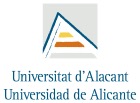 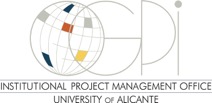